Curso: VETSustentabilidade agrícola, gestão dos recursos naturais e ação climática Unidade Curricular: Água, energia e alimentos (WEF) Segurança Nexus, irrigação gota a gota e dessalinização
Autores: UAZORES
Introdução
Esta Unidade Curricular (UC) tem como objetivo desenvolver uma boa gestão da água existente, bem como identificar como utilizar todas as possíveis fontes de água disponíveis para a agricultura. Ao mesmo tempo, também se pretende saber como utilizar a água remanescente utilizada na agricultura para possíveis usos:
Após a conclusão da UC, os alunos devem ser capazes de obter os seguintes resultados de aprendizagem
Conhecimentos 
Identificar diferentes fontes de água,
Identificar os usos da água. 
Capacidades 
Capacidade de reutilização de água de diferentes origens,
Controlo e monitorização da água.
Competências
Maior sensibilidade aos usos e desperdícios da água,    
Melhor compreensão da noção do valor da água e da sua qualidade.
Module: Agricultural sustainability, management of natural resources and climate action / Learning Unit: Water, Energy, and Food (WEF) Nexus security, Drip Irrigation, and Desalination
3
Subunidade 1: Conceitos básicos sobre a água
O ciclo da água: é a forma como a água se desloca da terra para a atmosfera e depois de volta para a terra e para o oceano. É composto por três partes: evaporação, condensação e precipitação. O ciclo da água é impulsionado pelo sol. O ciclo da água mostra o movimento contínuo da água na Terra e na atmosfera.
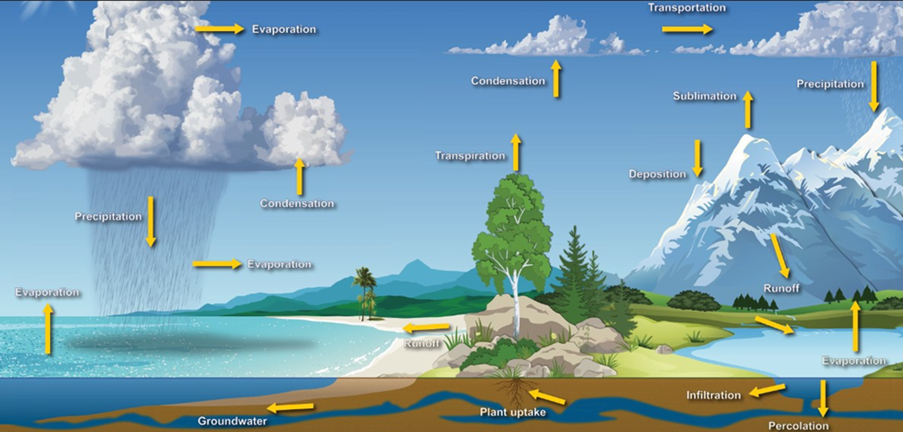 Module: Agricultural sustainability, management of natural resources and climate action / Learning Unit: Water, Energy, and Food (WEF) Nexus security, Drip Irrigation, and Desalination / Subunit 1: Water basic concepts
4
Subunidade 2: Sistemas de abastecimento de água
Captações: O método de recolha e armazenamento de águas pluviais para posterior utilização. A água bruta depois de captada deve ser armazenada, em local adequado à obtenção de água com qualidade e quantidade, para que após tratamento, sejam cumpridas as disposições legais, consoante o fim a que se destina.
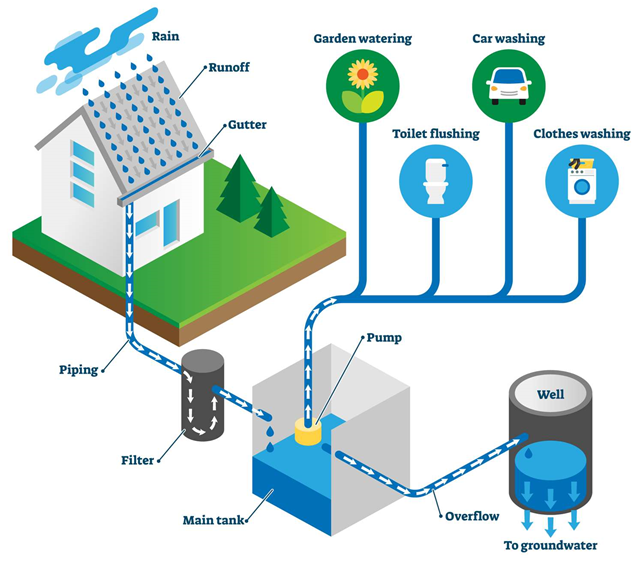 Captação de chuva: A recolha da água da chuva consiste em recolher o escoamento de uma estrutura ou de outra superfície impermeável, a fim de o armazenar para utilização posterior. Tradicionalmente, isto envolve a recolha da chuva de um telhado.
Module: Agricultural sustainability, management of natural resources and climate action / Learning Unit: Water, Energy, and Food (WEF) Nexus security, Drip Irrigation, and Desalination / Subunit 2: Supply water systems
5
Captações
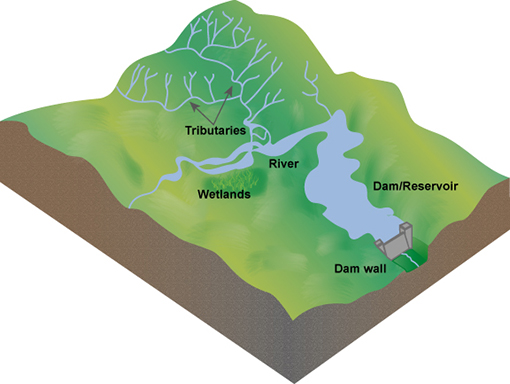 Bacias hidrográficas: O termo "bacia hidrográfica" é utilizado para se referir a qualquer região de baixa altitude na qual a água é recolhida das áreas mais elevadas acima dela. As bacias hidrográficas estão geralmente centradas em torno de uma massa de água, como um riacho, rio ou lago, para onde drenam a água que recolhem de cima.
Module: Agricultural sustainability, management of natural resources and climate action / Learning Unit: Water, Energy, and Food (WEF) Nexus security, Drip Irrigation, and Desalination / Subunit 2: Supply water systems
6
Captações (continuação)
Nascente: é um local onde a água que se move no subsolo encontra uma abertura para a superfície terrestre e emerge, por vezes apenas como um gotejamento, talvez só depois de uma chuva, e por vezes de forma contínua.
Module: Agricultural sustainability, management of natural resources and climate action / Learning Unit: Water, Energy, and Food (WEF) Nexus security, Drip Irrigation, and Desalination / Subunit 2: Supply water systems
7
Captações (continuação)
Poços e Furos
Furo: elemento perfurado no solo em que a profundidade é superior à maior dimensão superficial e cujo objetivo é atingir reservas subterrâneas de água.
Poço: semelhante à captação em torre. A diferença reside no facto de o poço não necessitar de passadiço e de a água ser admitida não através de aberturas do tipo janela, mas através de tubos.
Module: Agricultural sustainability, management of natural resources and climate action / Learning Unit: Water, Energy, and Food (WEF) Nexus security, Drip Irrigation, and Desalination / Subunit 2: Supply water systems
8
Captações (continuação)
Outras fontes de água:
Dessalinização: é o processo de remoção de sais dissolvidos da água do mar e de outras águas através de vários métodos. Os processos de dessalinização mais comuns são a destilação e a osmose inversa.
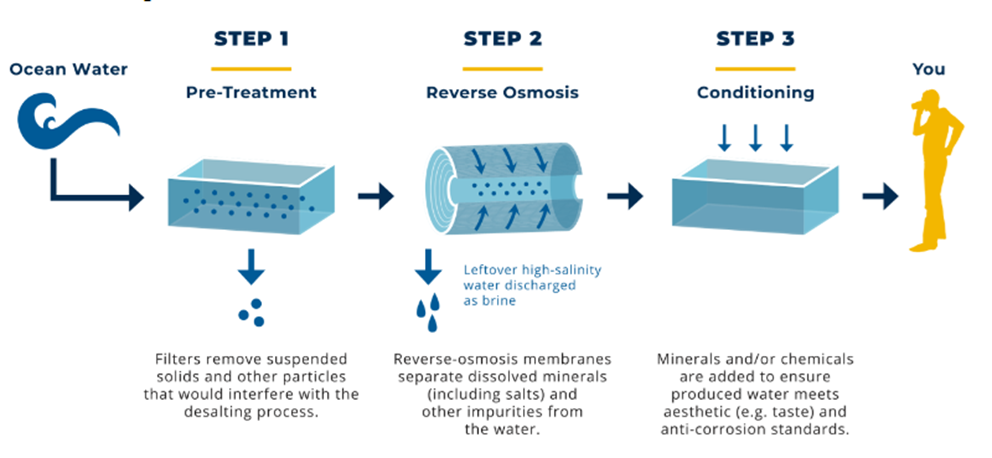 Dessalinização utilizando a tecnologia de osmose inversa para separar
 as moléculas de água da água do mar.
Module: Agricultural sustainability, management of natural resources and climate action / Learning Unit: Water, Energy, and Food (WEF) Nexus security, Drip Irrigation, and Desalination / Subunit 2: Supply water systems
9
Captações (continuação)
Outras fontes de água:
A reutilização da água refere-se ao processo através do qual as águas residuais são recuperadas de uma variedade de fontes e tratadas de acordo com um padrão adequado para uma segunda finalidade. Qualquer tipo de águas residuais (domésticas, municipais ou industriais) pode ser considerado para reutilização e, dependendo da sua qualidade, pode ser utilizado para vários fins secundários diferente.
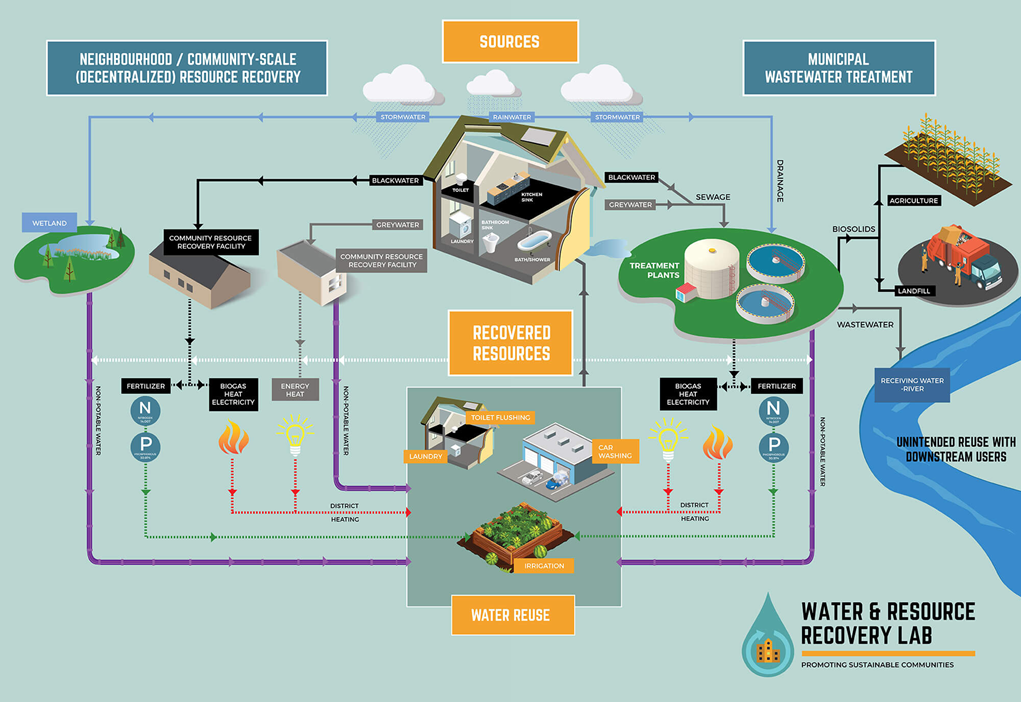 A reciclagem da água consiste na reutilização de águas residuais tratadas para fins benéficos, como a irrigação agrícola e paisagística, processos industriais, descargas de sanitas e reabastecimento de uma bacia de água subterrânea.
Module: Agricultural sustainability, management of natural resources and climate action / Learning Unit: Water, Energy, and Food (WEF) Nexus security, Drip Irrigation, and Desalination / Subunit 2: Supply water systems
10
Captações (continuação)
Reservatórios: Os reservatórios são os tanques utilizados para armazenar água para diversos fins. Quanto maior for o tamanho do reservatório, maior será a fiabilidade e maior
 será o custo
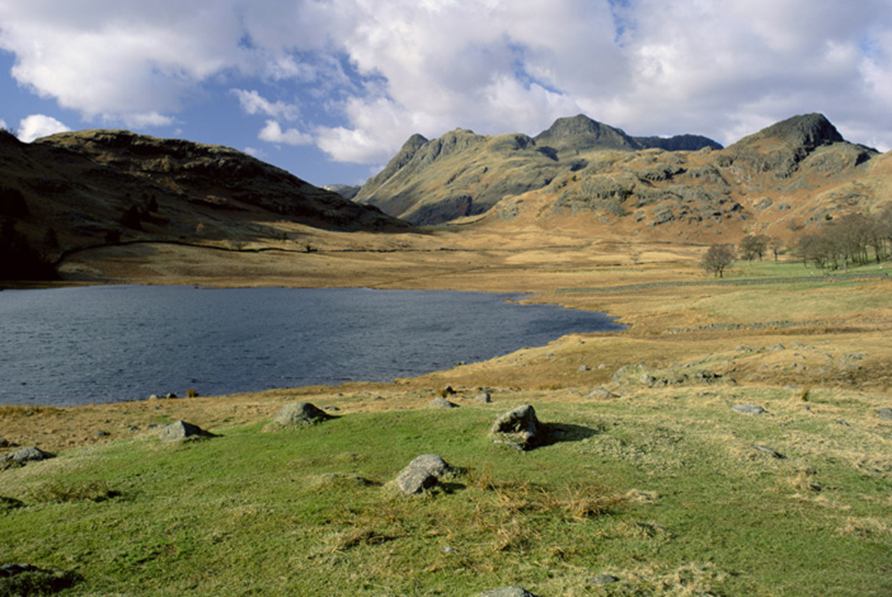 Lagos: são grandes massas de água parada, formadas naturalmente ou criadas pelo homem para fins de recreio.
Represas: massa de água alargada criada por uma barragem ou eclusa. Trata-se de uma estrutura construída na foz de um rio ou lago para reter a água e elevar o seu nível. Ao contrário dos lagos, que se formam por processos naturais, estes reservatórios são criados pelo homem para fornecer água e energia hidroelétrica.
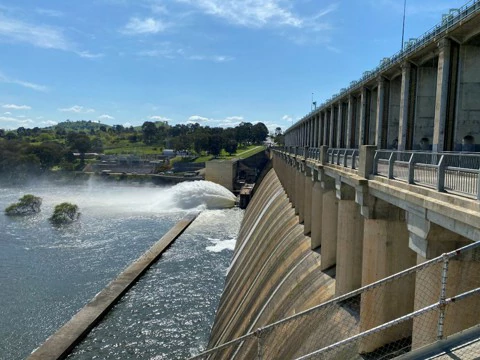 Module: Agricultural sustainability, management of natural resources and climate action / Learning Unit: Water, Energy, and Food (WEF) Nexus security, Drip Irrigation, and Desalination / Subunit 2: Supply water systems
11
Captações (continuação)
Artificial: Um reservatório artificial é um reservatório feito pelo homem onde a água é armazenada. A maioria dos reservatórios é formada pela construção de barragens nos rios. Uma albufeira também pode ser formada a partir de um lago natural cuja saída foi represada para controlar o nível da água. A barragem controla a quantidade de água que sai do reservatório.
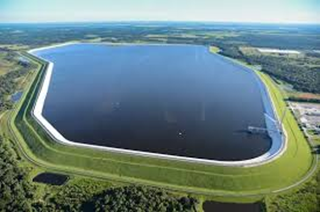 Module: Agricultural sustainability, management of natural resources and climate action / Learning Unit: Water, Energy, and Food (WEF) Nexus security, Drip Irrigation, and Desalination / Subunit 2: Supply water systems
12
Distribuição
Os sistemas de distribuição de água dependem do tipo de fonte de água utilizada, da topografia e do nível de serviço de abastecimento fornecido.

Tipos de distribuição:
Gravidade: utilizam a gravidade para transportar a água desde a fonte até ao utilizador através de uma rede de tubagens.
Bombagem: são utilizados vários tipos de bombas nos sistemas de distribuição.
Outros: água num sifão.
              parafuso de Arquimedes.
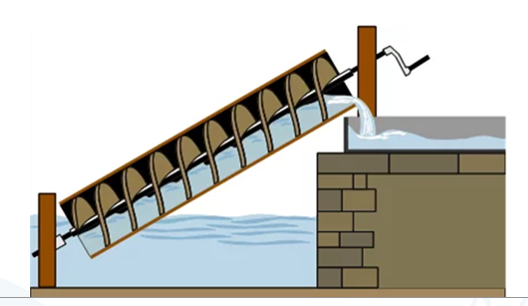 Parafuso de Arquimedes
Module: Agricultural sustainability, management of natural resources and climate action / Learning Unit: Water, Energy, and Food (WEF) Nexus security, Drip Irrigation, and Desalination / Subunit 2: Supply water systems
13
Subunidade 3: Utilizações da água
A água pode ser utilizada para fins diretos e indiretos. Os fins diretos incluem tomar banho, beber e cozinhar, enquanto os exemplos de fins indiretos são a utilização da água no processamento da madeira para fazer papel e na produção de aço para automóveis.
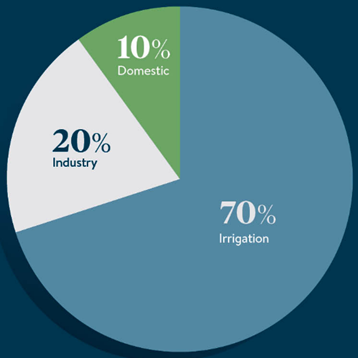 Estimativa da utilização mundial de água doce
Module: Agricultural sustainability, management of natural resources and climate action / Learning Unit: Water, Energy, and Food (WEF) Nexus security, Drip Irrigation, and Desalination / Subunit 3: Water uses
14
Utilizações da água
Água potável/doméstica
Água de irrigação
Module: Agricultural sustainability, management of natural resources and climate action / Learning Unit: Water, Energy, and Food (WEF) Nexus security, Drip Irrigation, and Desalination / Subunit 3: Water uses
15
Utilizações da água
Produção de energia
Industrial uses
Utilização industrial
Module: Agricultural sustainability, management of natural resources and climate action / Learning Unit: Water, Energy, and Food (WEF) Nexus security, Drip Irrigation, and Desalination / Subunit 3: Water uses
16
Subunidade 4: Gestão da água
Qualidade e Quantidade: Os parâmetros de qualidade estão relacionados com o conjunto de parâmetros físicos, químicos, biológicos e microbiológicos que permitem avaliar a adequação da água a um determinado fim. A água pode ser de boa qualidade para um determinado fim e de má qualidade para outro, dependendo das suas características e dos requisitos para o seu uso específico.

Procura versus equilíbrio disponível: É importante que os índices de seca tenham um termo para a procura de água (evaporação ou evapotranspiração (ET)), bem como para a oferta de água (precipitação). O abastecimento de água é fácil de medir - é apenas a precipitação, talvez com alguma componente que analise a humidade do solo. A procura de água é mais difícil de calcular e baseia-se frequentemente na temperatura. Temperaturas mais quentes resultam geralmente em mais ET e maior procura de água, aumentando o risco de seca.
Module: Agricultural sustainability, management of natural resources and climate action / Learning Unit: Water, Energy, and Food (WEF) Nexus security, Drip Irrigation, and Desalination / Subunit 4: Water Management
17
Gestão da água (continuação)
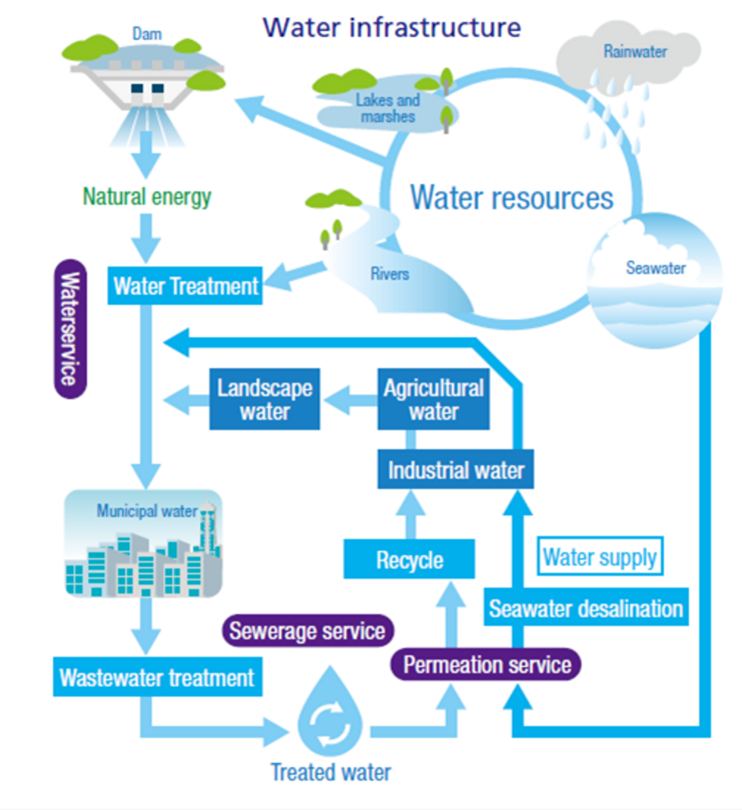 Controlo e monitorização: A monitorização propõe uma abordagem metodológica global para a monitorização da aplicação da DQA. Devido à diversidade de pressões nas bacias hidrográficas, tipos de massas de água, comunidades biológicas e características hidromorfológicas e físico-químicas na União Europeia, a aplicação adequada de programas de medidas de acordo com os requisitos da diretiva variará entre Estados-Membros e bacias hidrográficas.
Module: Agricultural sustainability, management of natural resources and climate action / Learning Unit: Water, Energy, and Food (WEF) Nexus security, Drip Irrigation, and Desalination / Subunit 4: Water Management
18
Gestão da água (continuação)
Redes de monitorização: A monitorização da água pode ser definida como a análise repetida (com uma frequência definida) da qualidade da água em pontos permanentes, o processamento de dados e o prognóstico de tendências para apoiar ações focadas na interceção e remediação de impactos antropogénicos adversos no meio aquático. Existem várias empresas que monitorizam a qualidade da água, de acordo com os parâmetros exigidos por cada país e para cada utilização.
Planos e relatórios de controlo: Os relatórios e planos de controlo da qualidade da água dependem muito do fim a que se destina a água. Muitos parâmetros são avaliados na água, os mais comuns são: pH, azoto, condutividade, sólidos totais dissolvidos, entre outros. Um relatório sobre a água para consumo humano tem parâmetros muito mais rigorosos do que se essa água se destinar à produção de energia ou à rega.
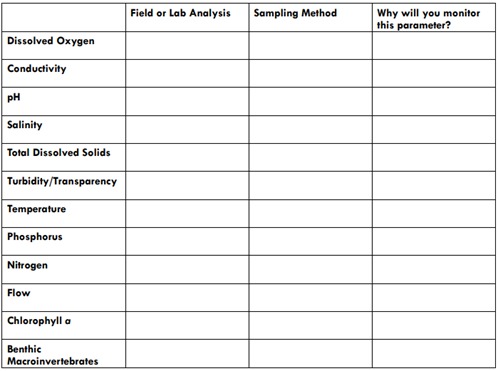 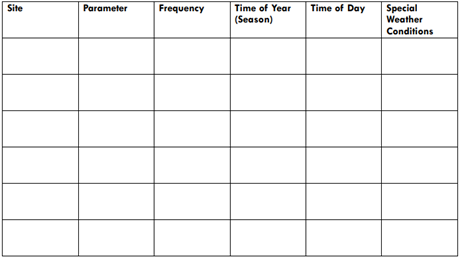 Exemplo de um plano de controlo incluído num relatório para uma monitorização da qualidade da água
Module: Agricultural sustainability, management of natural resources and climate action / Learning Unit: Water, Energy, and Food (WEF) Nexus security, Drip Irrigation, and Desalination / Subunit 4: Water Management
19
Gestão da água (continuação)
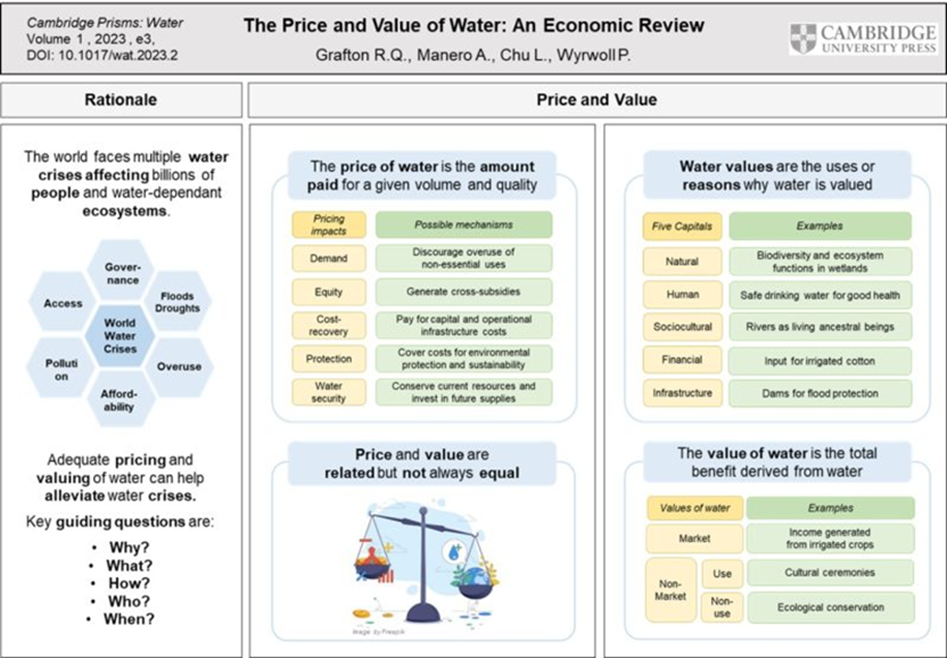 Custos e valores: Se pudéssemos avaliar o valor da água, em que é que nos basearíamos?
Um país do terceiro mundo poderia aplicar o preço do seu verdadeiro valor da água?
Module: Agricultural sustainability, management of natural resources and climate action / Learning Unit: Water, Energy, and Food (WEF) Nexus security, Drip Irrigation, and Desalination / Subunit 4: Water Management
20
Conclusão
Module: Agricultural sustainability, management of natural resources and climate action / Learning Unit: Water, Energy, and Food (WEF) Nexus security, Drip Irrigation, and Desalination
21